Accessibility Standards and Effective Practices
Responsive Curriculum and Collective Impact
A Tale of Two Campuses:From Standards to Implementation
Kim Saccio-Kent
Faculty, Assistive Technology Specialist at theSkyline College Educational Access Center
Laurie Vasquez
Faculty,  Assistive Technology Specialist at theSanta Barbara City College Disability Services and Programs for Students & Faculty Resource Center
Agenda
Background:
Key Disability Legislation
CCC Accessibility Standards
Implementation:
Santa Barbara City College
Access for All at Skyline College
Let’s Talk: Q&A, Comments

Note: All images courtesy Sclera NPO (https://www.sclera.be/), Creative Commons license CC BY-NC 2.0 BE
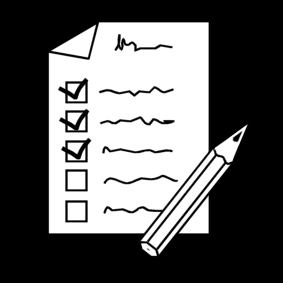 Key Legislation:1973 Rehabilitation Act, Section 504
The 1973 Rehabilitation Act was the first disability civil rights law to be enacted in the US. 
Requires that institutions receiving federal funding be fully accessible to people with disabilities
Protects children and adults with disabilities from exclusion and discrimination in school, jobs, and the community.
Set the stage for Americans with Disabilities Act.
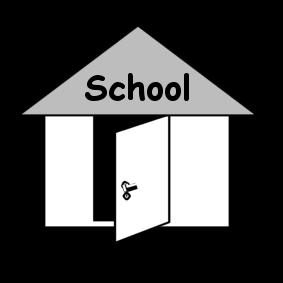 Key Legislation: 1973 Rehabilation Act, Section 508
Section 508 applies to US federal government agencies as well as any program or activity receiving federal financial assistance or conducted by a federal agency
Information and communication technologies must be fully accessible to people with disabilities.
Applies to websites, software programs, all telecom devices (e.g. mobile phones)
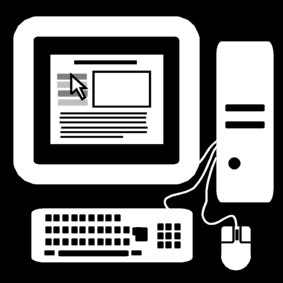 Key Legislation:1990 Americans with Disabilities Act (ADA)
Expands on protections under Section 504
Prohibits discrimination against people with disabilities in all areas of public life—not just federally funded institutions.
Includes jobs, schools, transportation, and all public and private places open to the general public.
Also covers information and communication tech
Guarantees equal opportunities in public accommodations, employment, transportation, state & local orgs.
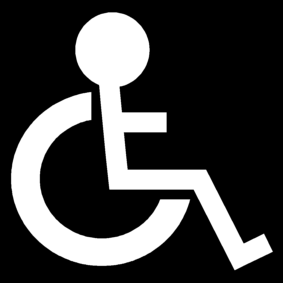 Accessibility Standards
Background
"Ensuring educational accessibility is foundational to achieving the Vision for Success goal of creating an equitable system of higher education, and is a critical piece of student success and degree completion.
“Research shows that utilizing universal design principles, which is fundamental to ensuring accessibility, improves student centered pedagogical practice and student outcomes.
“In support of the Vision, I am fully committed to extending the benefits of universal access throughout the system.“
Chancellor Eloy Ortiz Oakley, June, 2018
TTAC Retreat- 2016
Priority
Define accessibility standards and implement technology standards to ensure access.
Accessibility: CCCCO should create and convene a system-wide working group to create accessibility standards, vet and recommend technology tools, and creating training materials.
Milestones
May, 2017: 	Formation of Accessibility Standard WG

Aug, 2017:	First draft of Accessibility Standard to CO

Dec, 2017: 	State Auditor report released
Milestones
May, 2018: 	Adoption of Accessibility Standard (TTAC)

June, 2018: Chancellor Oakley letter to CEO-all list 
2019: CCLC adopts board policy and administrative procedure
BP/AP 3725 Information and Communications Technology Accessibility & Acceptable Use
Milestones
Published Section 508 Guidance to colleges: self audit,  maturity model benchmarking, and recommended action steps
Published faculty and purchaser FAQs
2019:  Workshops -  Online Teaching Conference Workshop
2019: California Association for Postsecondary Education and Disability
Vision Resource Center
Training materials to support your faculty and campus
Vision Resource Center
CCC | Accessibility Center Help Desk
Please explore the current topics, share your expertise, and let us know if you have any additional questions we can address.
Here are a few of the more popular topics:
Available Accessibility Topics
Self-paced Accessibility Courses
How Can I get my Online Videos Captioned?
How Can I Make Sure My Online Course is Accessible?
Accessibility Modules in the VRC
This playlist is made up of modules developed in partnership with the California Community Colleges Accessibility Standard Working Group.   As more modules are developed, they will be added.
Introduction to Section 508
Universal Design for Learning
Accessible Instructional Materials
Reporting, Monitoring & Evaluation for Accessibility
Accessible websites
Let’s Chat
Please use the Chat function to respond to the following prompt:
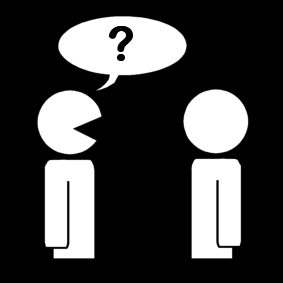 Why is accessibility important to our students?
COVID –19 and Accessibility
Curriculum committee created a CAC help team, consisting of Distance Education,  Accessibility and Equity experts
Faculty submitted answers to the Emergency DE addendum and Course activity worksheet.
Two questions where I focused my accessibility review
Methods of Instruction
If the methods of instruction present a challenge for accessibility,  how will you create alternatives to serve students
Faculty Resource Center Training
What training has prepared you to develop and teach this course effectively?   Are you planning to enroll in the special SBCC FRC training If not, please describe your previous training below.
This is where the rubber hits the road if you are trying to create an institutionalized approach for your college
Critical to consider because it determines resource allocation
How to work in the supports from CVC-OEI
How to blend in equity work with overall planning
Training – 5 weeks
Every Friday from 1:00 – 4:00
On the first day,  explicit training was given on how to complete the DE addendum and course activity worksheet
Rubrics were created based on the particular training provided by the accessibility specialist and the faculty overseeing the equity question
The accessibility rubric followed the outline of the FRC canvas course created especially for the emergency training for faculty planning to teach  summer I and II.   Fall 2020 faculty training begins July 17
Effective Practices
Our lessons learned during a pandemic
As we move to incorporate accessibility and equity  into curriculum practices have a plan so faculty feel they are addressing this important work in a cohesive manner.
The accessibility supports at your campuses will look different and you want to make sure you create a structure to uphold faculty needs.
Training
Don’t forget that accommodations are available through DSPS to help support the students in distance education courses.
Requires the student providing documentation to DSPS if they are seeking accommodation
The “interactive process” between student and DSPS specialist helps determine what barriers still might exist for gaining access to the course.
The introduction of CVC- OEI “tools” can create challenges for accessibility and requires conversation between student, DSPS and faculty to determine best approach.
Accessibility at Skyline College
Who is responsible?
Building universally designed courses is a joint responsibility between faculty, trainers, distance education coordinators, accessibility specialists, alternate media staff and administrators.
The Educational Access Center supports students with disabilities who need specific accommodations.
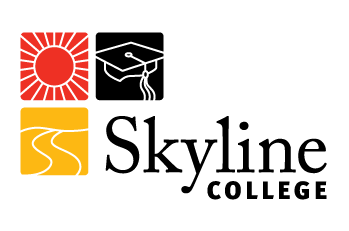 Instructor Resources for Accessibility
At the District level:
ITS vets all tech purchases (using W3C accessibility and Section 508 guidelines)
Web Accessibility Task Force
At the College level:
Quality Online Teaching & Learning—includes UDL and Canvas accessibility
Center for Transformative Teaching & Learning—Instructional Designer; Accessibility Specialist (inc. captioning support); PD on accessibility and UDL; peer mentors; how-to resources
Student Support: Educational Access Center
All Skyline Students
EDAC courses that strengthen academic skills, and that teach students how to use educational tech to access content and take notes (one unit, P/NP)
Educational technologies (Otter Voice Notes, Glean, NaturalReader, Mindview)
Students with Disabilities
Academic accommodations
Alternate Media program
Assistive technology assessments and one-on-one training
Equipment loans: Echo Smartpen, assistive hearing devices, etc.
Specialized software: Kurzweil 3000, MindView
Structure of Educational Access Center
EAC is new name for Disability Resource Center, effective July 2020. Change made to reflect our commitment to providing access to educational opportunities for students with disabilities while expanding support offerings to the wider campus community. 
EAC is within Student Equity and Support Services, in the Student Services Division
Faculty: 
Counselor/Coordinator
Learning Specialist
Assistive Computer Technology Specialist
Classified Staff:
Alternate Media Specialist
Staff Assistant
Instructional Assistant
Let’s Chat
Please use the Chat function to answer these questions:
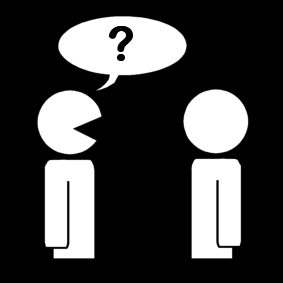 How are you currently providing accessibility support?
Based on the last four months, how will you be addressing student needs in the fall?
What questions do you still have?
We appreciate your participation today.